Our Students
Our StudentsDemographic Data
2,453 Individual Students Served
Time Period: 
7/1/2014 – 6/30/2019
Our StudentsWhere Do LANEFL Students Come From?
Student Intake Appointment
(registration)
Our StudentsStudent Intake Process
Bring an Assessment/Take an Assessment
(tabe/casas placement test)
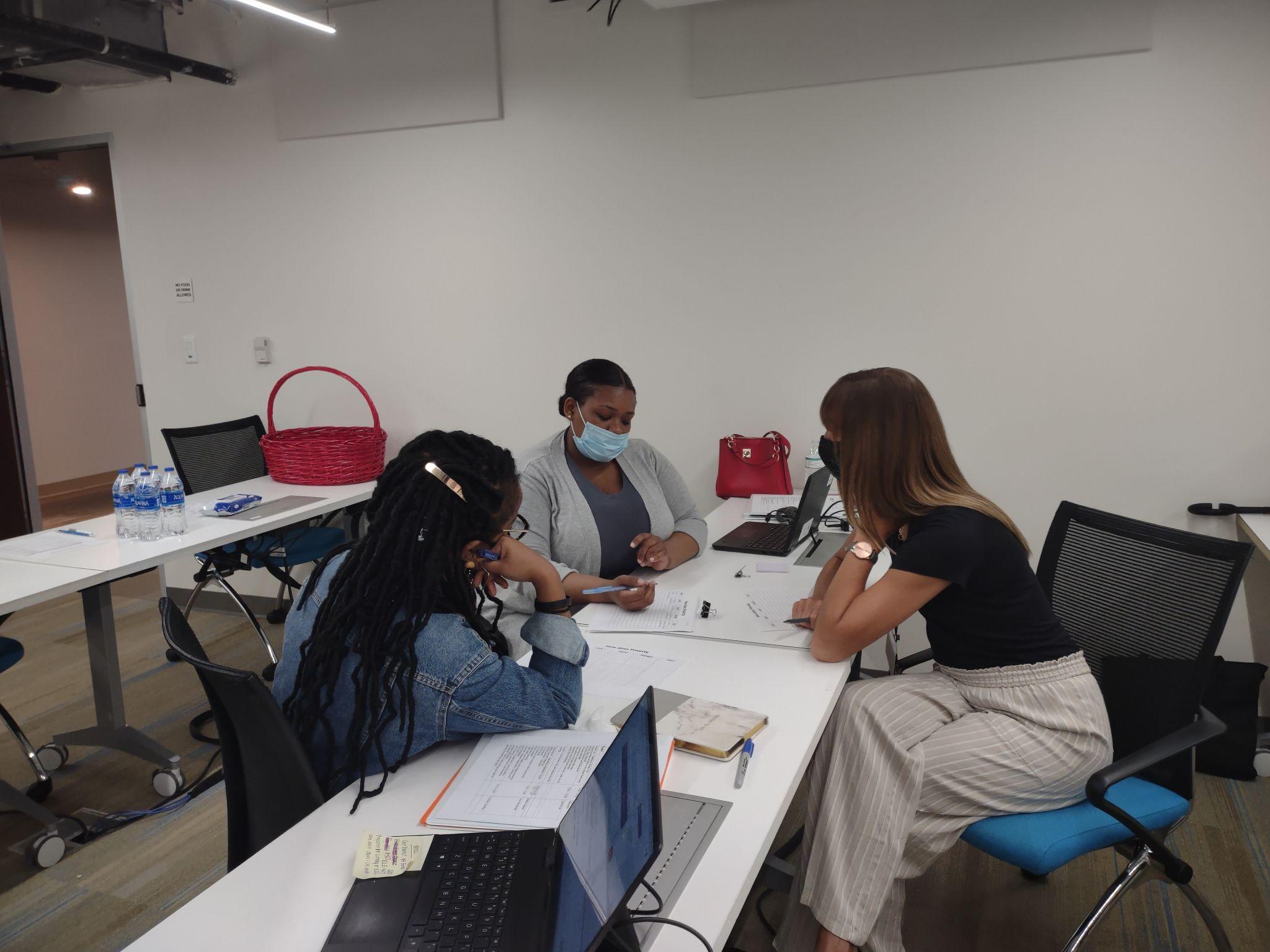 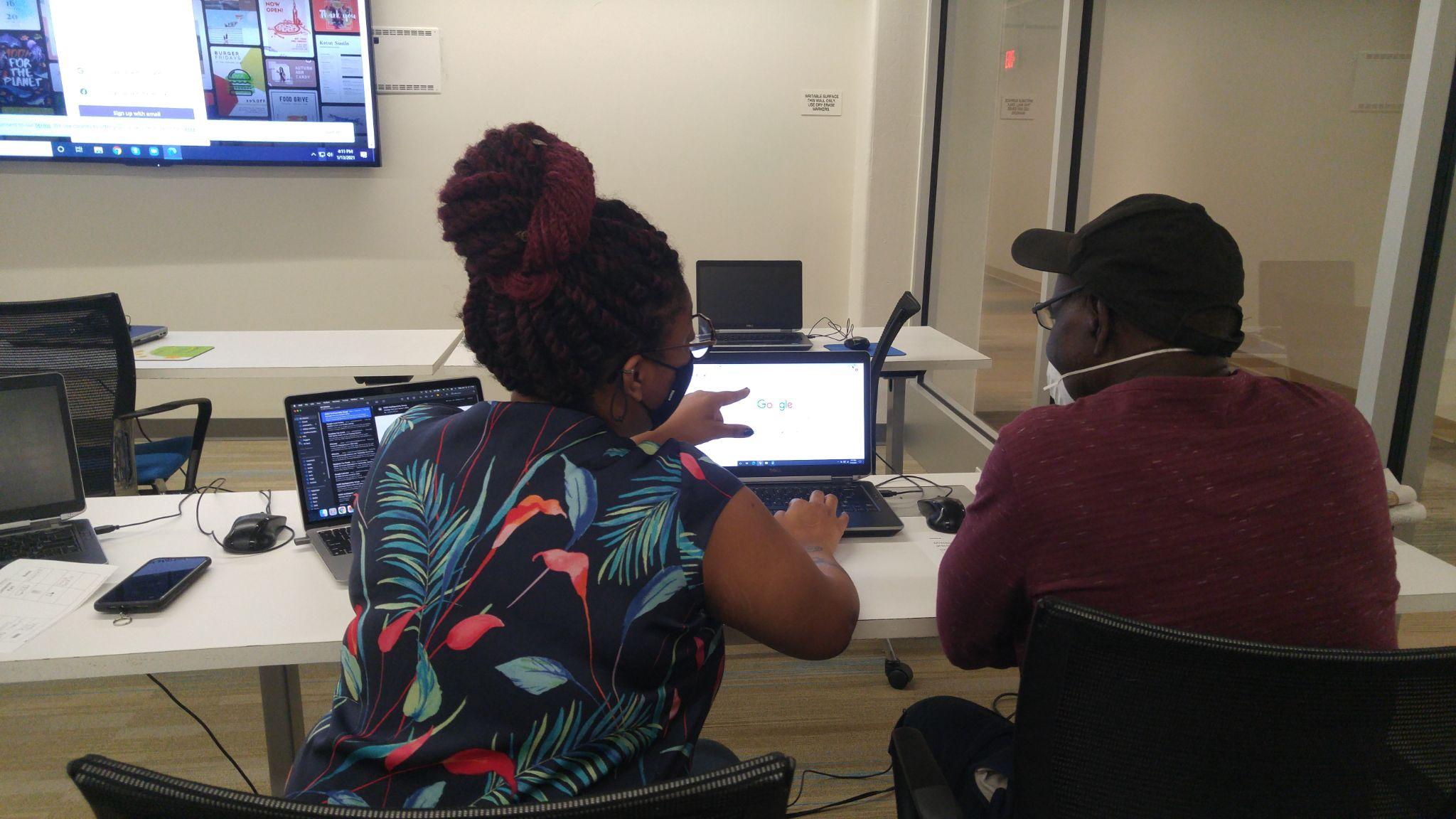 Enroll in classes and/or tutoring
Our StudentsStudent Options
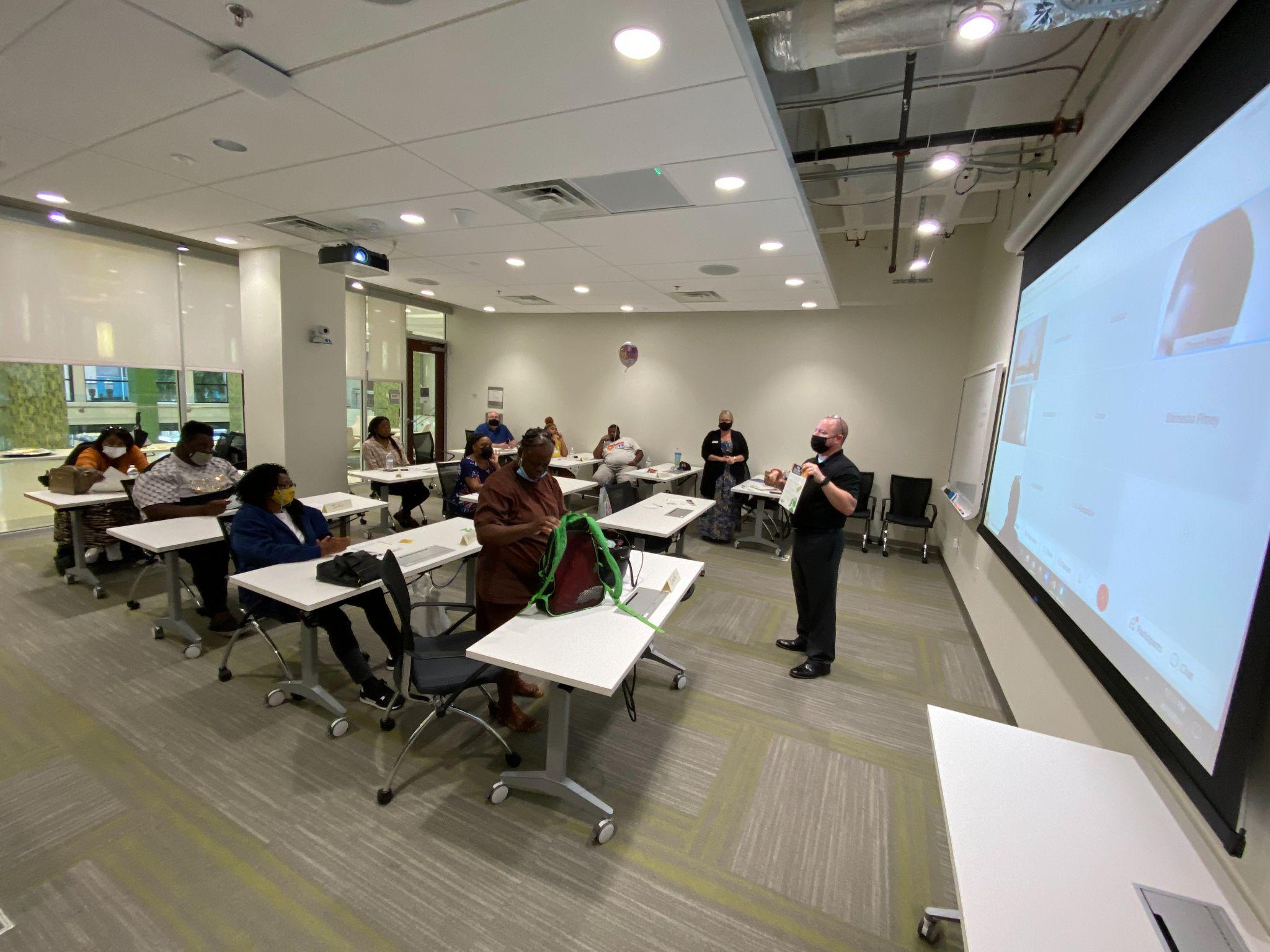 Computer Lab/Study Hall

Small Group Classes

One-on-One Tutoring

Health and Financial Literacy Workshops
Reading, Math, Social Studies, Science or other student-indicated goal
Our StudentsStudent Options
Individualized and flexible
Tutoring
One-on-one
Any public location or online
Tutoring 
with the Literacy Alliance
Tutoring with LANEFL: Getting Matched
After our meeting today…
 You will get an email from the Volunteer Coordinator with this PowerPoint
Go over the Resources section at the end of the PowerPoint
Included on the email will be LANEFL’s Student Success Coordinator (SSC)
The Student Success Coordinator will review your preferences/availability
The SSC will reach out when a potential student that matches your preferences is identified
If you agree with the match, you’ll get your student’s contact details to set up your first meeting
SSC will recommend additional ProLiteracy modules for you based on your student’s level and needs
SSC will provide you with your student’s most recent test scores and goals for tutoring
SSC will suggest learning materials for your tutoring sessions from LANEFL’s office. 
You can pick these up at the office any time Monday-Friday 9-4!
Tutoring with LANEFLOne on One Tutoring – First Contact
First contact: Call the student.
Set day, time, and place to meet in person or virtual meeting logistics
Exchange/confirm phone numbers and email addresses
Inform LANEFL Student Success Coordinator of your projected start date
Pick up curriculum and workbooks from LANEFL
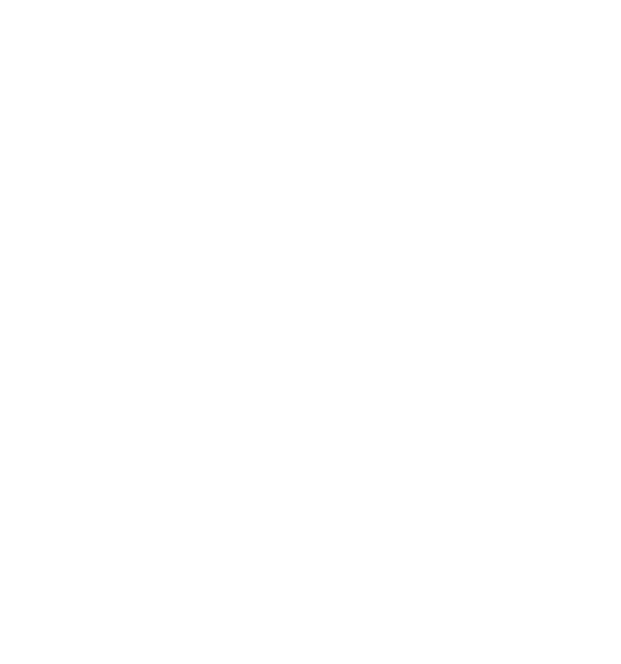 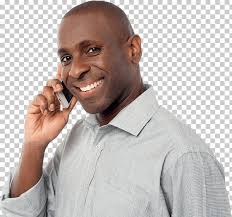 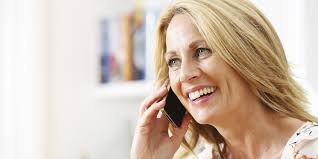 Tutoring with LANEFLOne on One Tutoring – Location of Tutoring
We require that all Tutor Pairs meet in public locations.  Some acceptable examples include: 
Libraries (study rooms may be reserved for free at branch locations)
DuPont Center during the day Monday through Friday
Coffee shop
Park
Church
Apartment Clubhouse
Online using webex, zoom, or another online meeting tool
Inappropriate places include:
Any private residence or home
Bars
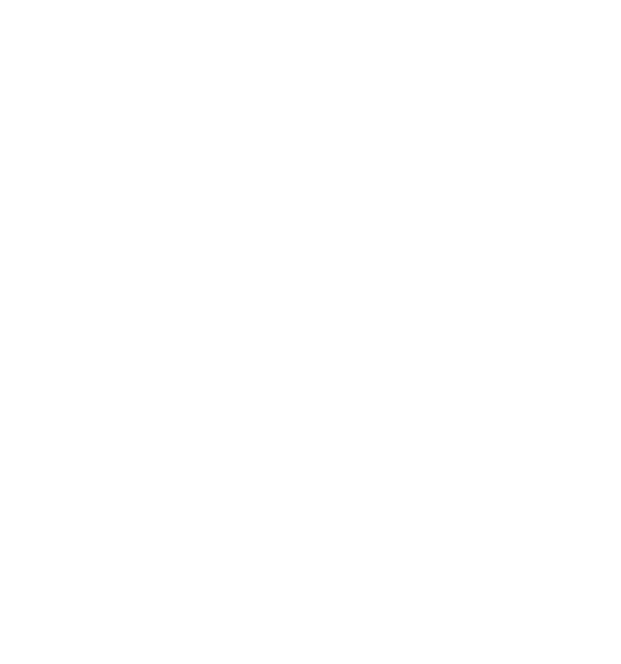 Tutoring with LANEFLOne on One Tutoring – First Meeting
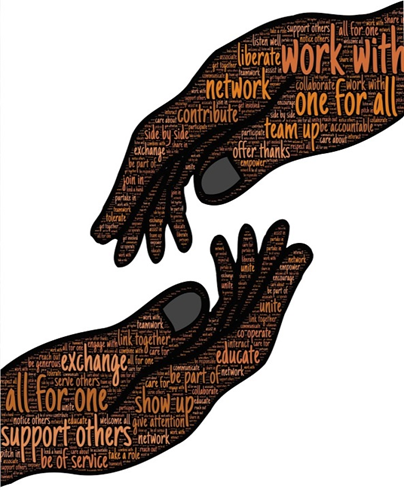 Introduce each other
Discuss rules, responsibilities, and expectations
Late/cancellation/no-show policy
Homework
Participation
Sign agreement from Tutor Handbook (optional)
Plan, schedule, and confirm site
Discuss goals for tutoring including educational and career goals
Get to know each other
Learning Skills Inventory
Likes and dislikes, hobbies, etc.
Wrap up
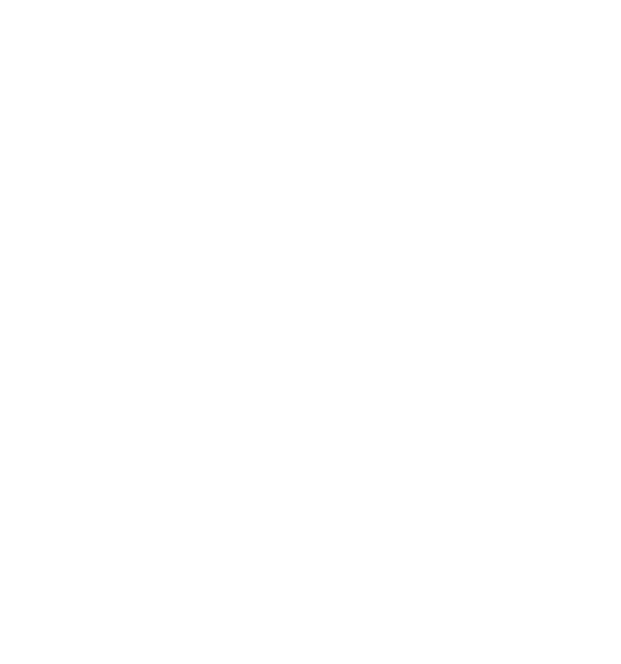 Tutoring with LANEFLOne on One Tutoring – Long Term Goals
Common student indicated goals include:

Improving on reading level to enroll in a GED or Vocational program

Earning a high school diploma by passing the GED exam

Getting a job or a promotion

Getting a degree
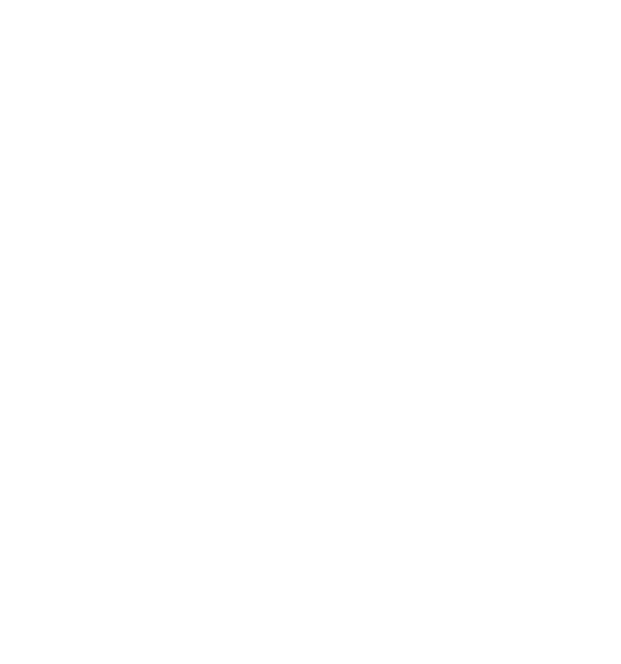 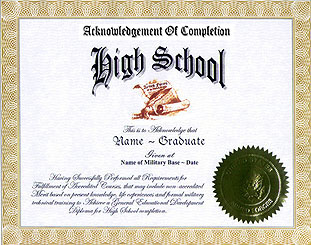 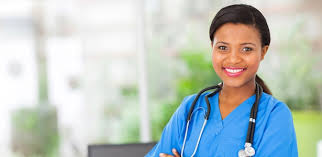 Tutoring with LANEFLOne on One Tutoring – Short Term Goals
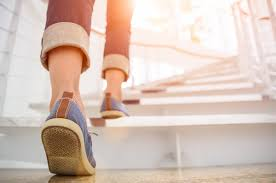 Focus on Short Term Goals! They may include:

Mastering letter sounds; writing legibly

Filling out applications and forms independently

Reading in church; participating in faith-based activities

Passing the drivers license exam

Reading mail, contracts, cards from friends

Following recipes or written directions

Reading to a child; helping children with homework

Using the Internet and sending e-mails

Getting a library card
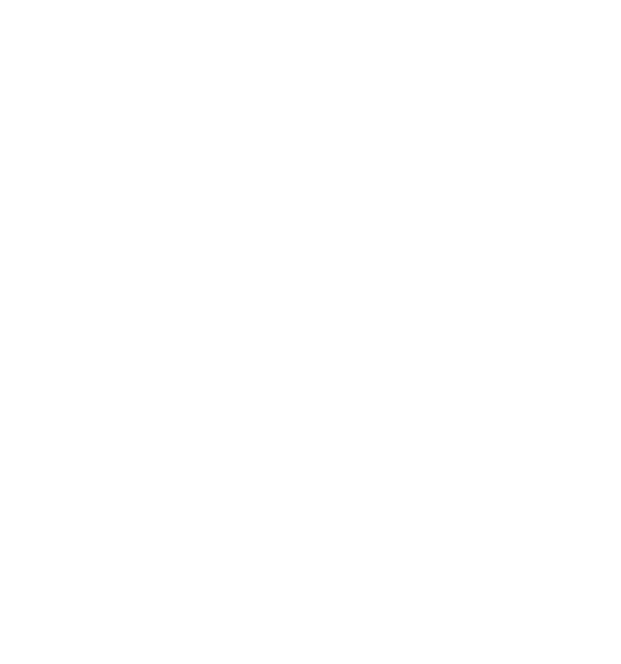 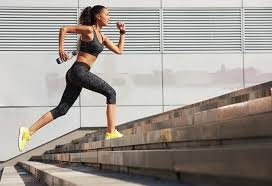 Tutoring with LANEFLOne on One Tutoring – Monthly Progress Report
Monthly Progress Report
Due by the 3rd of each month
By email to volunteers@literacyallnefl.org
In person to the Literacy Alliance office
Online version via a link in my monthly email

Progress Reports allow you and your student to see what was achieved in a month. They keep motivation high! Adds instructional hours to your student’s record. 
Students need instructional hours in order to test out/take tests!
Our funders and granters want to know about instructional hours and students’ progress towards goals!
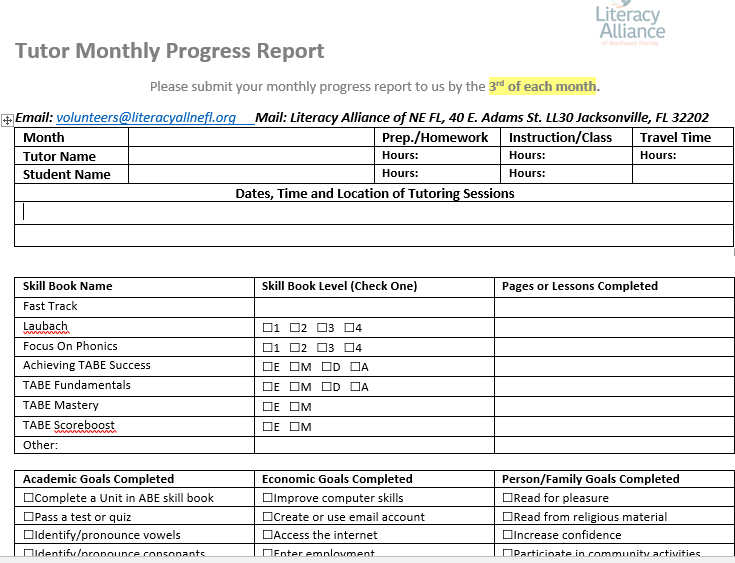 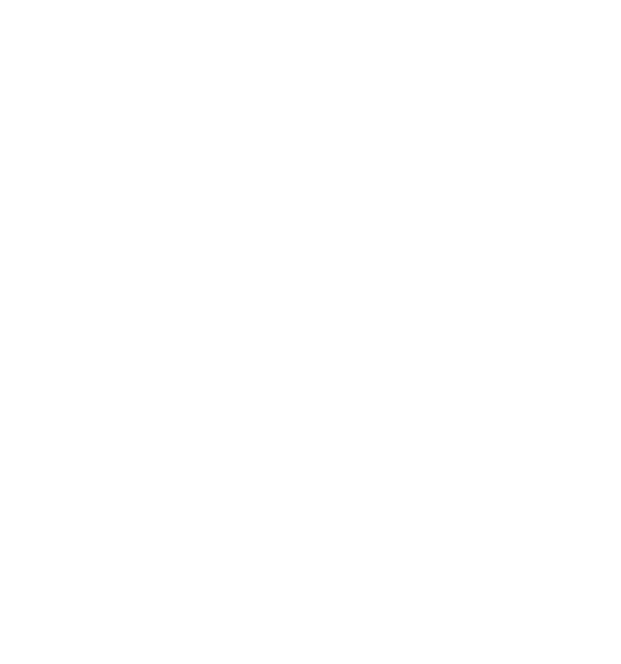 Tutoring with LANEFL:One on One Tutoring – Report Progress on Goals
Report your goals! Our grants specifically focus on:

Academic Goals
Gain an Educational Functioning Level
Complete skills workbooks
Personal/Family Goals
Pass the driver’s license exam
Get a library card
Read for pleasure
Reading to your children/grandchildren
Economic Goals
Job applications completed
Create a Resume
Creating a budget
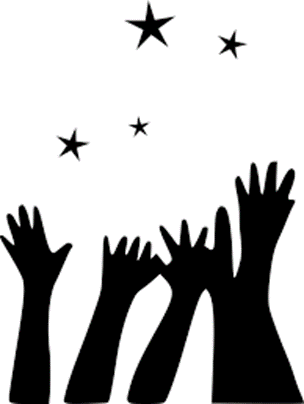 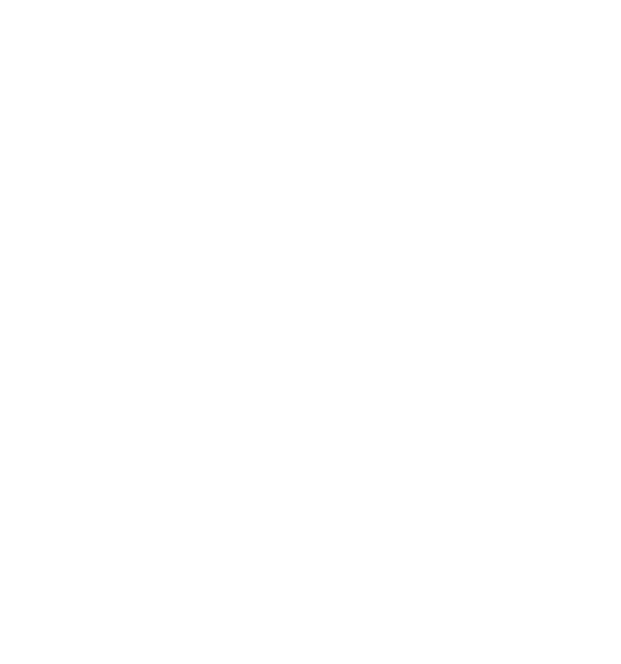 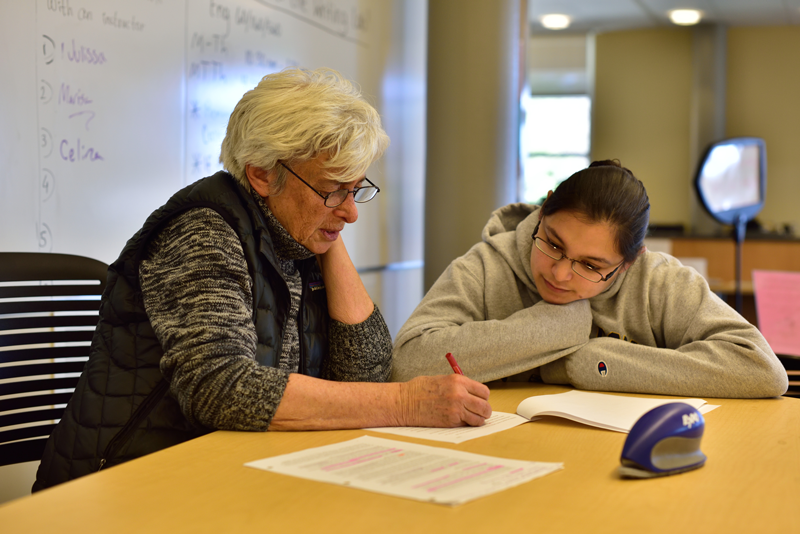 Tutoring with LANEFLPotential Issues
A student doesn’t call to cancel

A student doesn’t complete homework

A student is always late to meetings

A student isn’t making progress OR is moving too quickly through their current skill book

A student feels insecure about using new skills

You do not feel adequately prepared to start tutoring at the end of this workshop

You need to cancel a session

Please call us to help resolve any issues! Or, if you need suggestions.
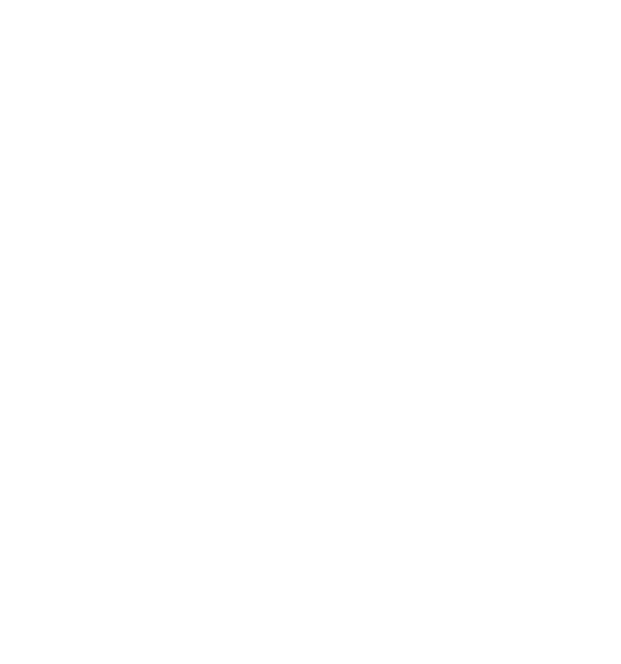 Tutoring with LANEFSetting Boundaries
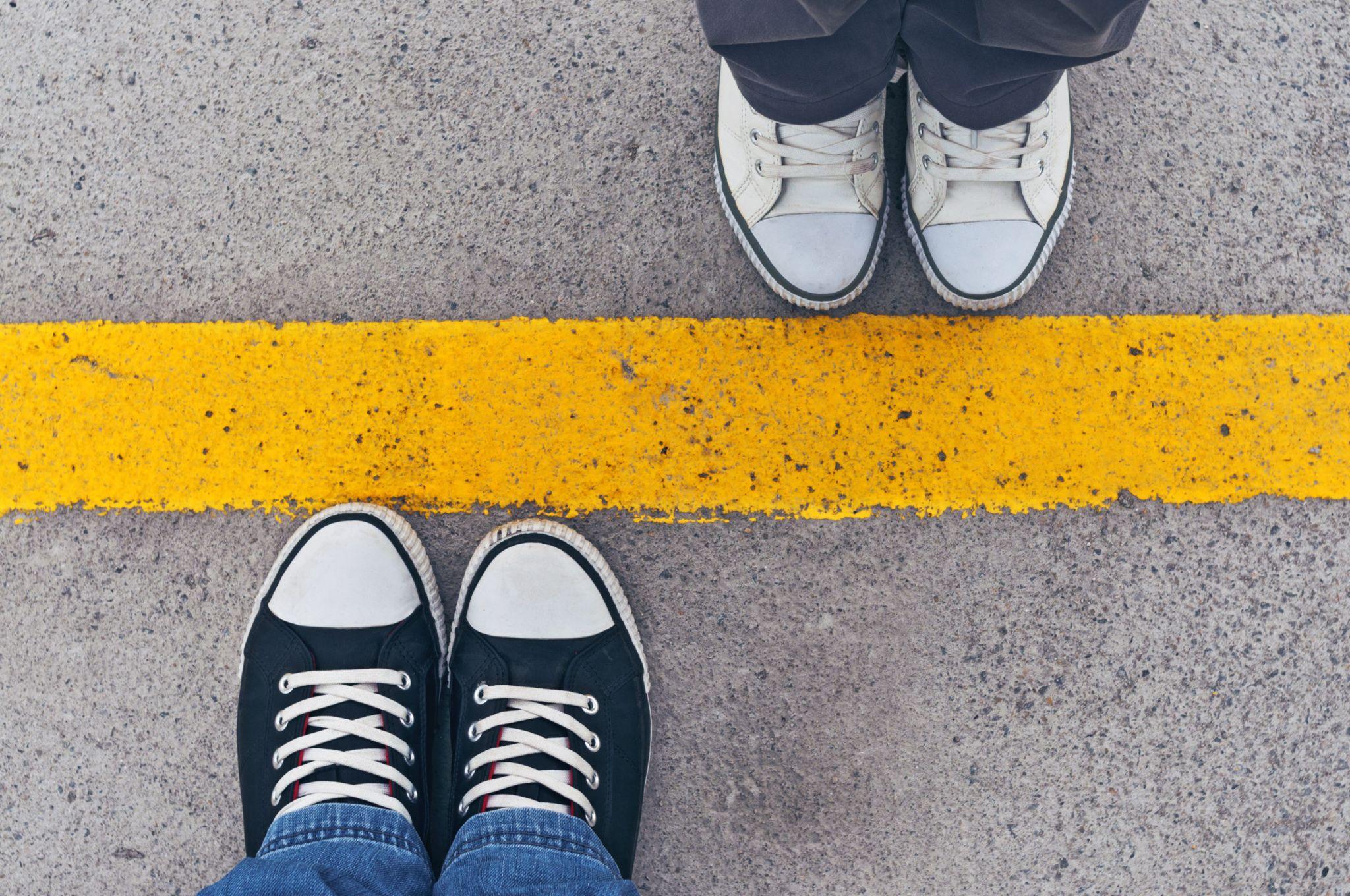 Tutor only in public places

Avoid conversations about religion and politics

Avoid giving advice (about relationships, finances, medical decisions, etc.)

DO NOT: loan or borrow money; give or accept gifts; use the relationships to buy or sell merchandise; hire student for work; transport students in your vehicle
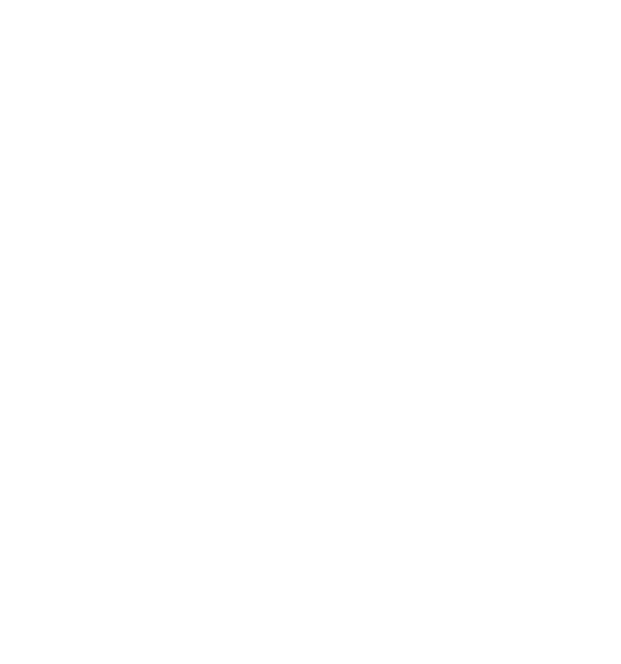 Tutoring with LANEFL:Student Advocate
The Literacy Alliance has a student advocate on staff who can help connect students to resources that are outside the scope of tutoring. If you hear your student mention a struggle or need, contact the Student Success Coordinator and they will get the student connected!
For instance, barriers involving:
Safety
Food
Shelter
Medical care
Child care
The Adult Learner
Independent
Flexibility
Employment
The Adult LearnerCharacteristics of Adult Learners
Self-Motivated
Able to Make Own Decisions
Anxiety
Education
ARE
BRING
Goal
Related 
Tasks
Practical Lessons
NEED
Responsible
Apprehension
Adaptable
Life
Creative
Want to Learn
Be Actively Involved in Learning
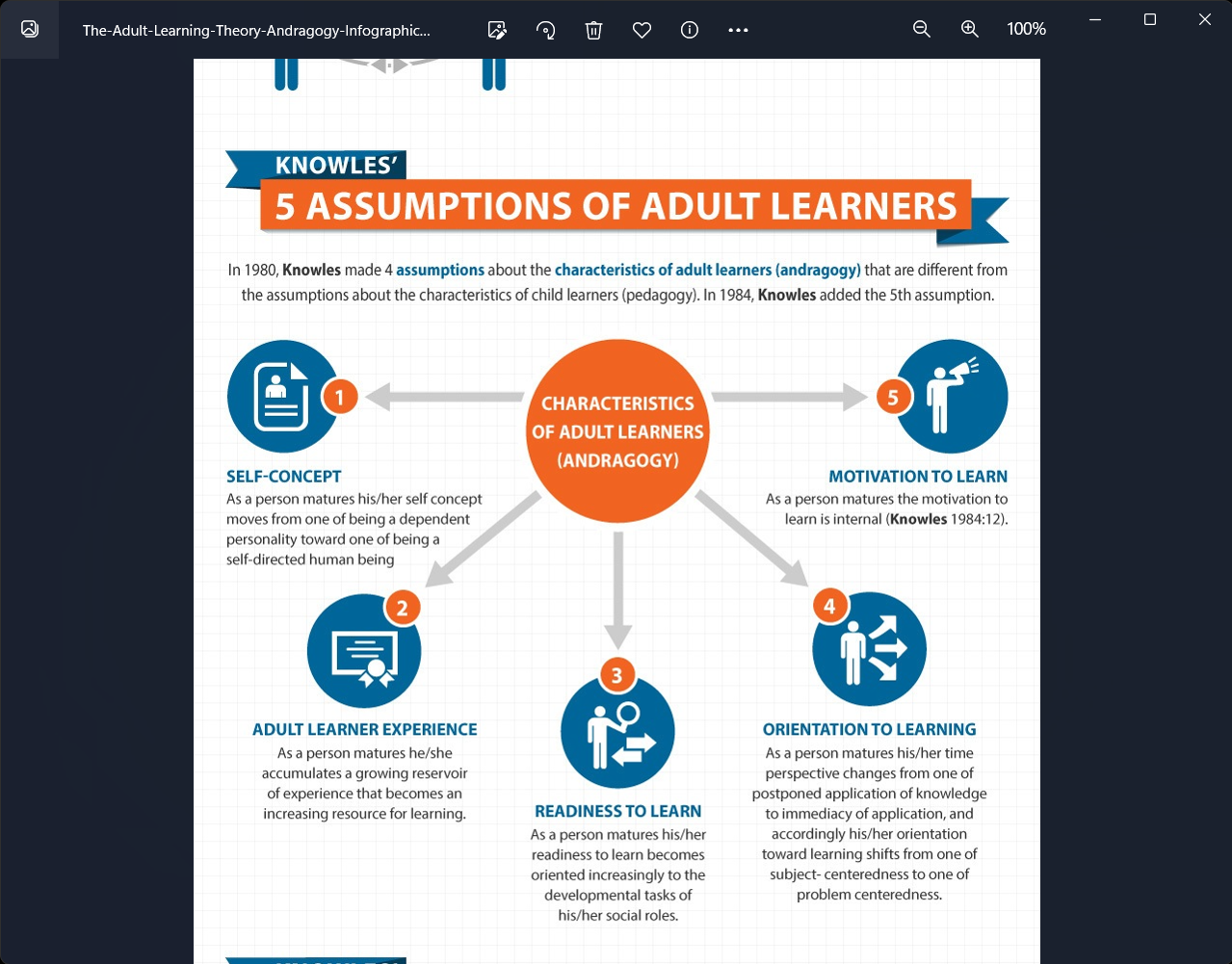 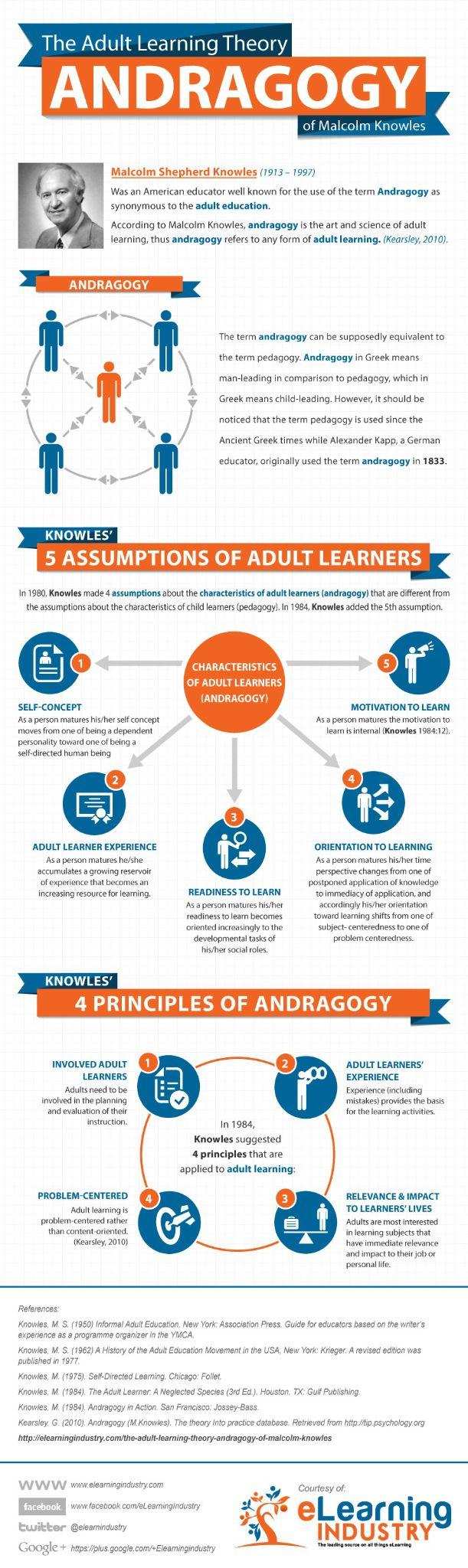 Self-concept. Adult learners have a self-concept. This means that they are autonomous, independent, and self-directed. 
Learning from Experience. Experience as a rich resource of learning. Adults learn from their previous experiences. Thus, it is a good repository for learning. 
Readiness to Learn. Adults tend to gravitate towards learning matters that matter to them. Their readiness to learn things is highly correlated with their relative uses. 
Immediate Applications. The orientation of adult learning is for immediate applications rather than future uses. The learning orientation of adults tends to slant towards being task-oriented, life-focused, and problem-centric. 
Internally Motivated. Adults are more motivated by internal personal factors rather than external coaxes and pressures. 
Need to Know. Adult learners have the need to know the value of what they are learning and know the why’s behind the need to learn them.
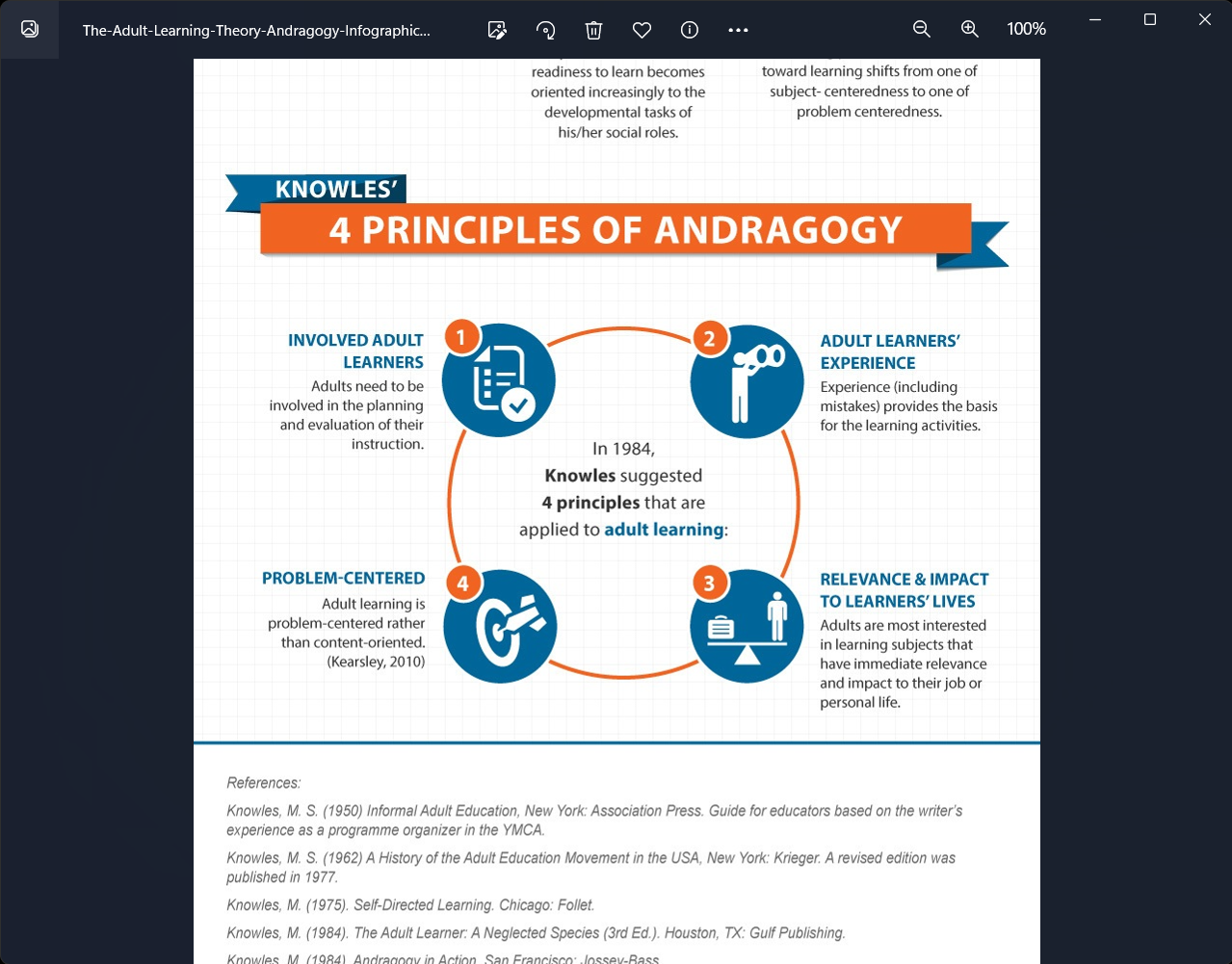 The Adult LearnerLearning Barriers
Why are so many adults poor readers?

The biggest cause of illiteracy among native English speakers is an environment of poverty, an environment that often includes poorly educated parents, poor schools, lack of enrichment activities, and low expectations.

A second cause is personal childhood barriers, which might mean physical or mental impairments, learning disabilities, abuse, or dysfunctional families.”
-LitStart: Strategies for Adult Literacy and ESL TUTORS
The Adult Learner Learning Disabilities
A “Learning Disability” is not related to IQ. It is a broad term used to identify several perceptual disorders.
It is estimated that 15 – 20% of the population as a whole has a learning disability and that 50 – 80% of all students in adult literacy programs may have learning disabilities. *

Our records showed about 51% of our students either disclosed a learning issue or showed evidence of one from a screening questionnaire.

Source: National Institute for Literacy, 23rd Annual Report to Congress, 2001
Working 
with Students
Working with StudentsBest Practices
Actively involve student

Relate materials to student’s experiences
Use real experiences, real-life scenarios from their life

Vary teaching style and activities

Create a positive learning environment

Encourage Study and Organizational Skills

Lesson Planning
Use student’s goals as a driving force for lesson planning
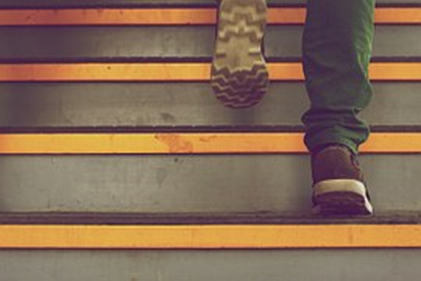 Working with StudentsVarying Teaching Style and Activities
Be creative


Use different color markers or highlighters to make letters or words
       stand out

Include multisensory activities (auditory, visual, kinesthetic)

Present concepts using different techniques (an example, a picture, a 
      story, or an action)

Change technique when it’s not working

Assess and cater to student’s strengths/learning style 
*Learning Styles Inventory handout
Working with StudentsLesson Plans
Lesson Planning

Lesson Topic: 
Identifying Main Idea/Topic Sentences

Goals and Objectives:
Students will be able to verbally give a definition of main idea/topic sentence
Students will be able to identify main idea/topic sentences of paragraphs
Students will be able to write their own main idea/topic sentences

Materials:
TABE Skill Workbooks Level E
Grade Equivalency 2.0-3.9

*See Lesson Plan Template in Training folder
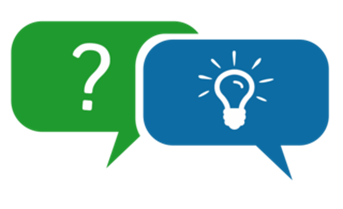 Working with StudentsPPP Instructional Method
Presentation, Practice, Production or I DO, WE DO, YOU DO
Breaks learning into smaller steps
Easy for learners to follow and remain focused.
Teacher is the role model for learning using think aloud
Allows for regular feedback, correction, and assessment
Provides targeted practice and helps to increase long term memory
Builds confidence
Working with StudentsLanguage Experience Approach
Integrates speaking and listening, reading and writing through the development of a written text based on first hand experiences
Student shares an experience
Creating the Text
Verbally recreate the shared experience 
Teacher transcribes the student’s words in an organized way to create the text
Read & Revise
Read story aloud and discusses it 
Teacher asks if the students want to make any corrections or additions to the story
Mark the changes suggested, makes further suggestions
Read and Reread
Tutor reads, read together, student reads
Resources 
to further your learning 
as a volunteer tutor
The Adult Learner
Living in the Shadows
Watch the video by clicking the picture

What obstacles have these adults encountered?  
What is the cost of illiteracy?
How will this story guide your approach to students?
Tutoring with LANEFSetting Mutual Expectations Using 
Intentional and Explicit Language
Having a conversation about working together:  I think it would be helpful for us to talk about how we’re going to work together on this material. Let’s communicate with each other and an agreed-upon timeline.
Providing the student with a choice: Would you like to meet for our tutoring session online or in-person? At Literacy Alliance or at library? Would you rather work on your Reasoning Through Language Arts goal or Math goal?
Establishing clear expectations: I am available by email. If you need to cancel your tutoring session, please let me know 24 hours in advance.
Explaining rationale for self-disclosure: It might be helpful for me to share my experience as an adult learner to help you think about your situation, or at least let you know alone in experiencing challenges of balancing, life, work and school.
Including the students’ voice and needs: How would you like to approach our meeting this afternoon? What would you like to focus on, given your academic goals?
-from Interpersonal Boundaries in Teaching and Learning by Harriet L. Schwartz (2012)
Tutoring with LANEFSetting Boundaries
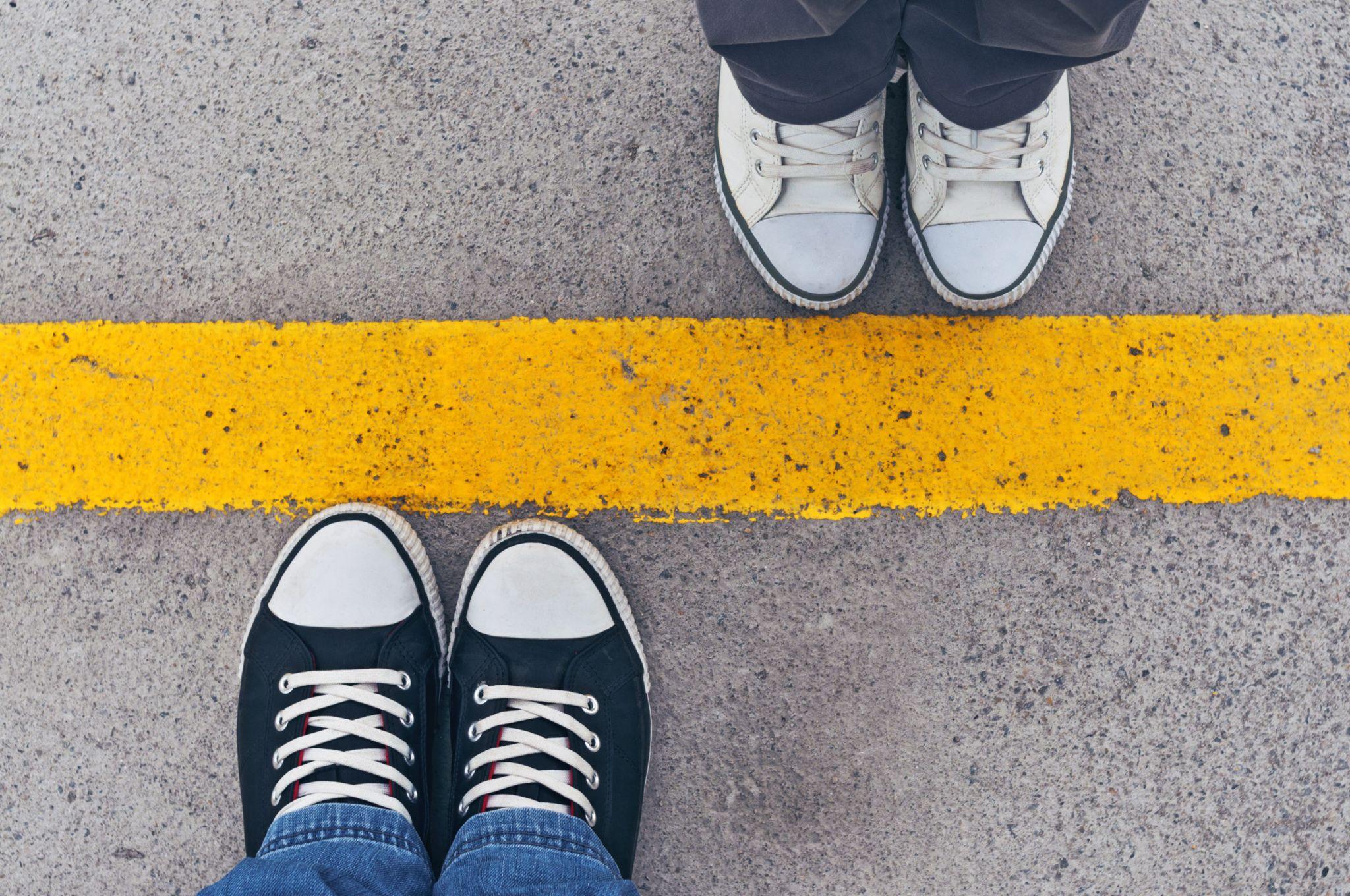 How to Have Boundaries in Adult Education: 
https://www.youtube.com/watch?v=Xuw5_TBvEUA
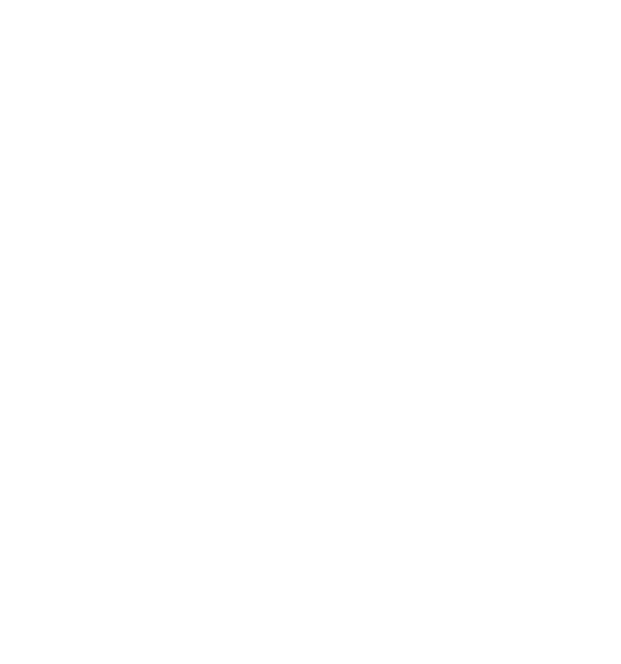 Tutoring with LANEFSelf Care Tips for Tutors
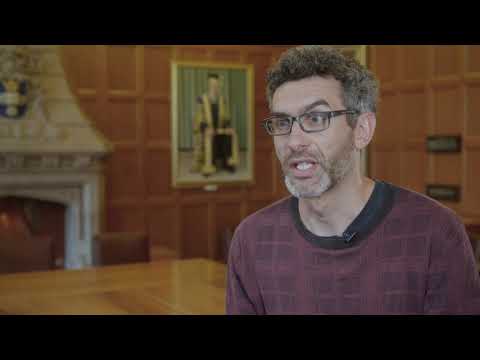 Working with StudentsVideo Tutorial
Language Experience Approach

Video
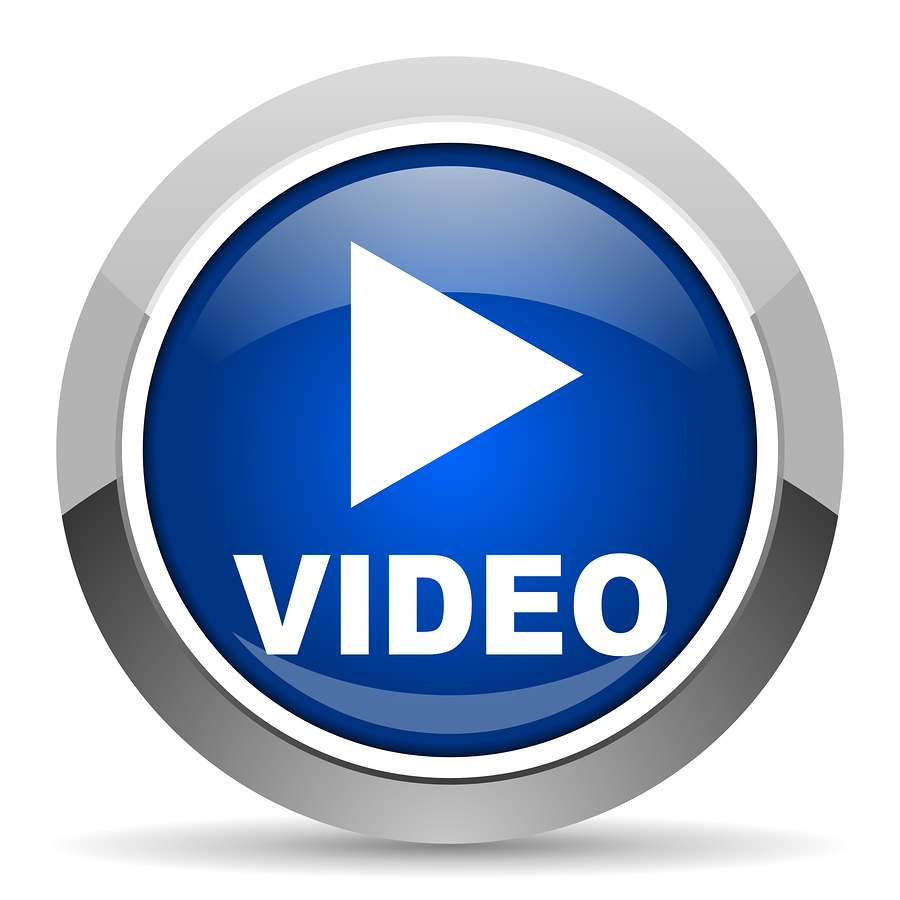 Working with StudentsPPP Method of Instruction
PPP Method: PRESENTATION (“I do”)

Hook: Introduces topic/skill
Discussion question
Picture

Presentation: Demonstrates topic/skill
Teacher-Led
Use 3 methods (picture, example, action)

CCQ: Concept Checking Question
Targeted Yes or No question that assesses students’ basic understanding
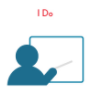 Working with StudentsPPP Method of Instruction
PPP Method: PRACTICE (“We do”)

Guided practice
Teacher - Student
Provide correction


Activities
Find the Mistake
Worksheet
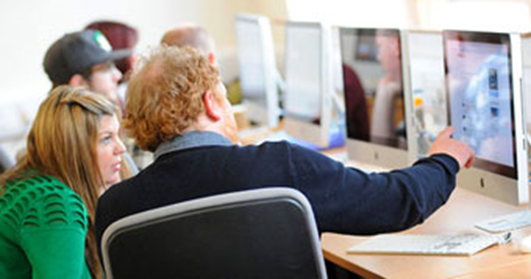 Working with StudentsPPP Method of Instruction
PPP Method: PRODUCTION (“You do”)

Student demonstrates skill successfully
Student-Student
Observe and monitor
Activities
Real life context/scenario
Independent activity
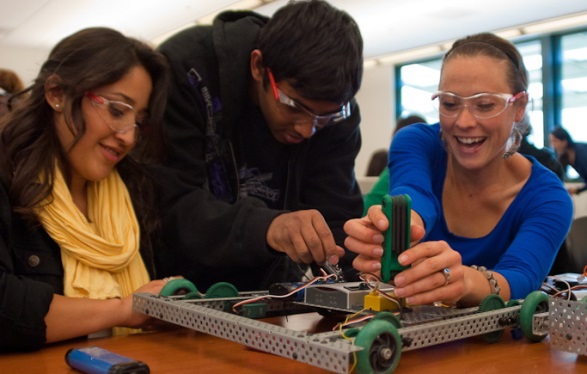 Working with StudentsPPP Method Tutorial Videos
“I do”
https://www.youtube.com/watch?v=HJJL7hQDM8I

“We do”
 https://www.youtube.com/watch?v=yAtw9cTWPeQ

“You do”
 https://www.youtube.com/watch?v=L44FNswJ_cc
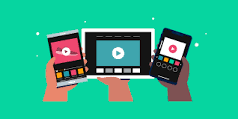 Tutoring with LANEF:Events
2022 Celebration of Success
Each year, we host a Celebration of Success dinner to honor our student achievements and volunteers.

Here’s our video slide show from 2022!
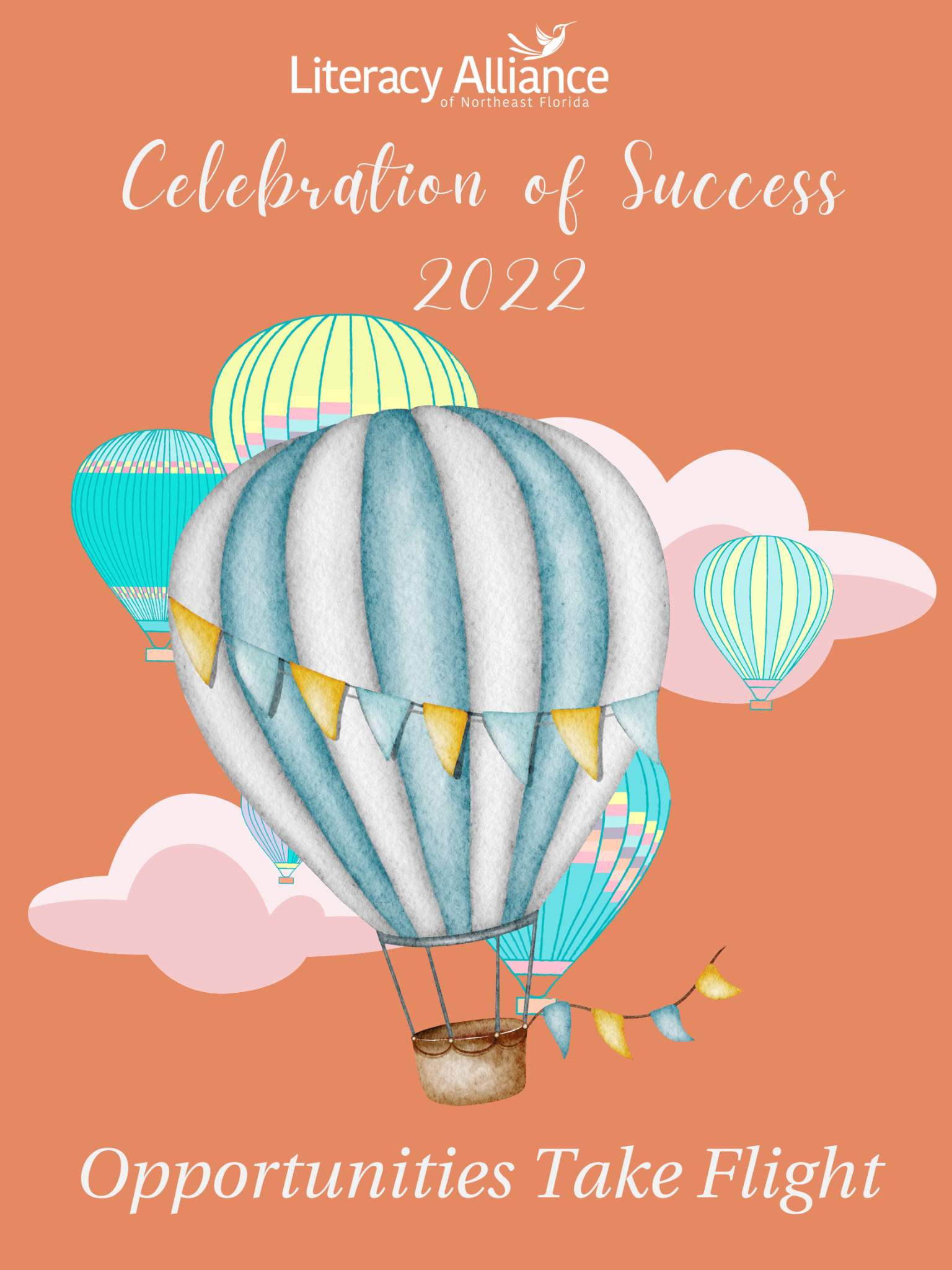 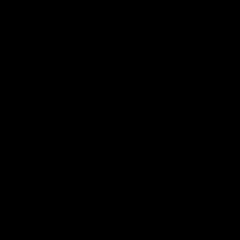